How Educational Theory Informs a Research Question
Michael Soh, PhD
Associate Professor, Health Professions Education
School of Graduate Studies
How Educational Theory *Can* Inform a Research Question
[Speaker Notes: Not a requirement - exploratory studies do exist in the HPE literature but they often rely on conceptual frameworks

More often than not though, there is always some connection back to educational theory, whether explicit or not

Myth: a theory is required to pursue a research study]
How Educational Theory *Can* Inform *Your Research*
[Speaker Notes: Not a requirement - exploratory studies do exist in the HPE literature but they often rely on conceptual frameworks

More often than not though, there is always some connection back to educational theory, whether explicit or not

Myth: a theory is required to pursue a research study]
Learning Objectives
Clarify theoretical terminology within educational research
Define the purpose of theory in health professions education and research
List five different kinds of theories and their purpose
Contrast theories in inductive versus deductive approaches
Discuss theory placement/structure in HPE papers
Definitions
Theory
Theoretical framework
Conceptual framework
[Speaker Notes: “set of propositions that are logically related; demonstrating the relationship between constructs or multiple propositions” (Kerlinger, 1986, as cited in Varpio, et al, 2019).  Constructs represent the individual phenomenon, in the example of Social Cognitive Theory, self-efficacy is a construct.  These are cognitive, attitudinal, or behaviors that we attempt to measure. “a system of ideas intended to explain a phenomenon” (as cited in Kumar et al., 2022)
 
In education, a theory is “a scientifically acceptable set of principles offered to explain a phenomenon… theories organize research findings, aid the interpretation of environmental observations, bridge research to practice, and provide a scientific basis for how people act, think, and feel.” (p.11) offering a “scientifically valid explanation for learning”. (Schunk, 2020, p. 315)
 
Theoretical Framework- “the work a researcher engages in to use a theory in a given study”, (Varpio, et al., 2019) Work you do to scaffold your study, set the stage for your research, which requires reading widely to understand theories, and related theories to determine/make decisions about your research plan. 
  
Conceptual Framework-study justification via literature review; your argument built from existing literature on Why is this research important, what will it add to what we already know?

Conceptual framework more related to the design of your research study
Example: impact of imposter phenomenon on academic success (mediated by self-efficacy theory and situated learning theory)]
Purpose of theory
“…a primary thrust of theory in educational research is to seek mechanisms or processes that answer the question of why a given aspect of education works the way it does.” (Suppes, 1974, italics added)
Purpose of theory
Engaging with existing knowledge
Contributing to/creating discourse
“Standing on the shoulders of giants”
Creating a framework for discussion
What are the types of theories?
Macro-micro
Theories of instruction
Motivational theories
Descriptive
Emancipatory
Explanatory
Predictive
Disruptive
What theories have you come across in your work as an educator?
[Speaker Notes: Not unique categories and theories overlap – no distinct boundaries

Macro-micro – society as a whole vs individuals and small groups
Theories of instruction – guide educators in designing and delivering effective learning experiences (behaviorism, constructivism, cognitivism, social learning, ZPD, etc)
Motivational theories – why do individuals behave in certain ways in pursuit of different goals (extrinsic vs intrinsic, self determination, social cognitive, etc)

Descriptive – describe/explain a phenomena (learning theories, taxonomy theories, etc)
Emancipatory – critique systems of oppression, inequality, and injustice (CRT, feminist theory, queer theory, etc)
Explanatory – why phenomena occur and its underlying mechanisms and causes (ZPD, game theory, etc)
Predictive – helps forecast future outcomes or behaviors (cognitive load theory, etc)
Disruptive – breaks traditional ways of thinking (CRT, feminist, etc)]
Let’s ask AI!
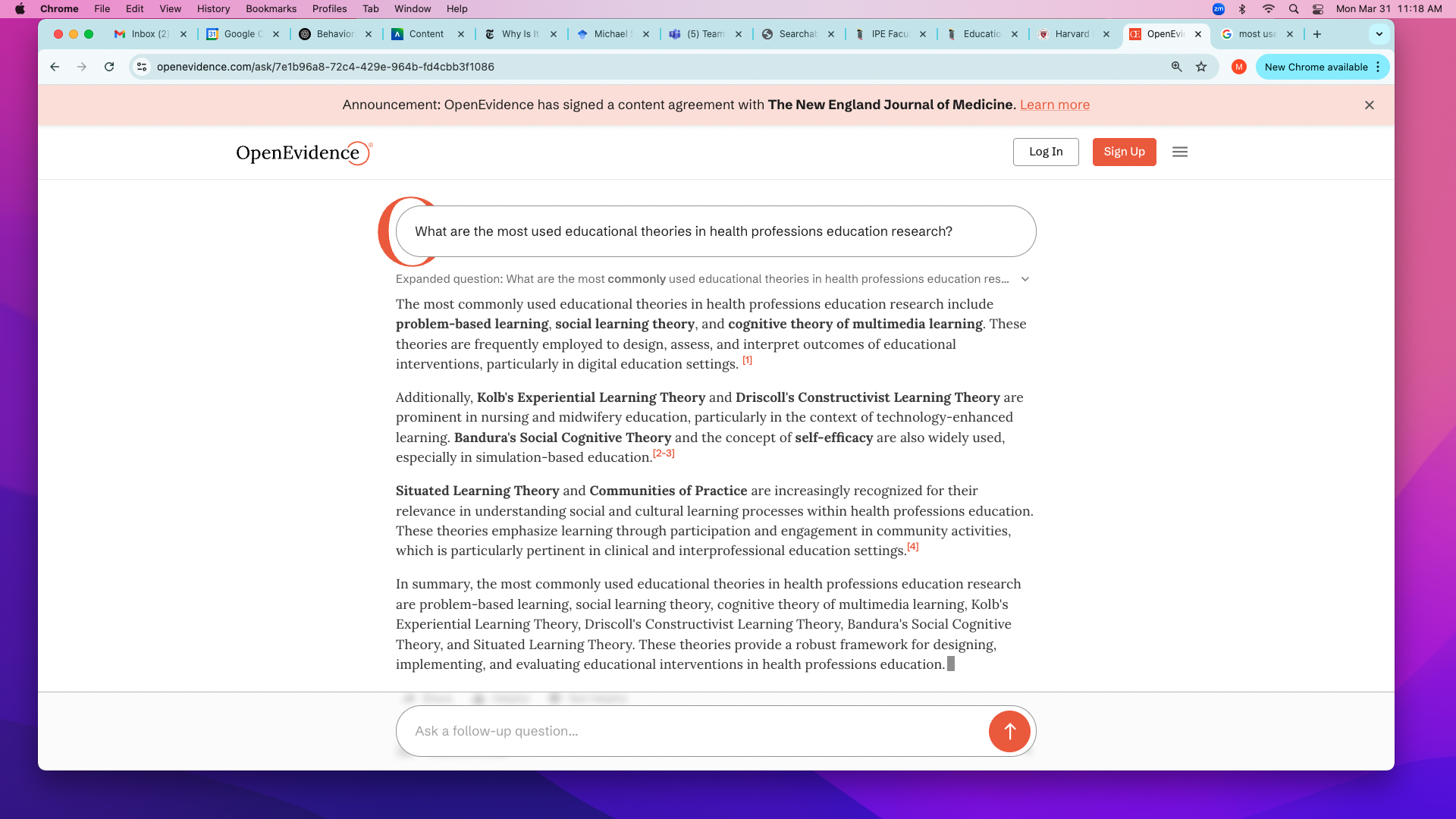 [Speaker Notes: Not unique categories and theories overlap – no distinct boundaries

Macro-micro – society as a whole vs individuals and small groups
Theories of instruction – guide educators in designing and delivering effective learning experiences (behaviorism, constructivism, cognitivism, social learning, ZPD, etc)
Motivational theories – why do individuals behave in certain ways in pursuit of different goals (extrinsic vs intrinsic, self determination, social cognitive, etc)

Descriptive – describe/explain a phenomena (learning theories, taxonomy theories, etc)
Emancipatory – critique systems of oppression, inequality, and injustice (CRT, feminist theory, queer theory, etc)
Explanatory – why phenomena occur and its underlying mechanisms and causes (ZPD, game theory, etc)
Predictive – helps forecast future outcomes or behaviors (cognitive load theory, etc)
Disruptive – breaks traditional ways of thinking (CRT, feminist, etc)]
What is your approach?
objectivist, deductive approach (i.e. positivist, postpositivist paradigm-reality exists and is observable); Hypothesis driven.
Theory chosen and conceptual framework set before research begins-a priori-and remains unchanged through the study.     
       (Varpio, et al., 2020)
Examples
“Findings reveal that the conflict between learner and doctor roles results in various experiences.”
“Themes emerged from constant comparative analysis…”
”Our analysis unearthed a number of concerning trends related to mistreatment.”
What is your approach?
subjectivist, inductive approach, reality is socially constructed, unique to individuals and groups lived experiences; No hypotheses. 
Theory may be created from research
1 or more theories inform the study, permeate all aspects
Theory is used in data interpretation
(Varpio, et al., 2020)
Examples
“Participants described three primary ways of managing stress.”
“We identified six themes related to how trainees respond to feedback.”
“Our findings demonstrate how mentorship plays a role in professional identity formation…”
How do theories inform HPE studies?
Deductively or inductively  
Frame study, related constructs
Background of study
Methods section - unit of data collection/type/design
Discussion - support, refute, extend
Example 1
Example 1
Example 2
Example 2
Example 3
Example 3
Challenges
Unfamiliarity 
Unsure of application/misapplication 
Assume shared interpretations  
Understanding differences, when new to the field 

(Gibbs, Durning, Van der Vleuten, 2011; Varpio, Paradis, Uijtdehaage, & Young, 2019)
Strategies
Observe how theory is used (or not) in HPE papers
Review both HPE and non-HPE literature for applicable/relevant theories
Become familiar with seminal works
Discuss theory with your colleagues/mentors/advisors
[Speaker Notes: I would be surprised if nobody walked away from this presentation with more questions and if you’re thinking more about (why this, why that), I would argue you’re in a good place at the moment]
Wrap-up
Variety of ways to integrate theory into HPE research
More than one theory can be in play
Reflect on your approach and/or paradigm
If you allow, theory can - and will - expand and enrich your research and its impact
Q&A
Selected references
Kay, D., & Kibble, J. (2016). Learning theories 101: application to everyday teaching and scholarship. Advances in physiology education, 40(1), 17-25.  
Rees, C., Alwazzan, L., & Gordon, L. (2023). Theory in health professions education research. Foundations of Health Professions Education Research: Principles, Perspectives and Practices, 13.  
Samuel, A., Konopasky, A., Schuwirth, L. W., King, S. M., & Durning, S. J. (2020). Five principles for using educational theory: strategies for advancing health professions education research. Academic Medicine, 95(4), 518-522.  
Schunk, D. H. (2012). Learning theories an educational perspective. Pearson Education, Inc. 
Suppes, P. (1974). The place of theory in educational research. Educational researcher, 3(6), 3-10.  
Thomas, G. (1997). What's the use of theory?. Harvard educational review, 67(1), 75-105.  
Varpio, L., Paradis, E., Uijtdehaage, S., & Young, M. (2020). The distinctions between theory, theoretical framework, and conceptual framework. Academic medicine, 95(7), 989-994.